Полезные советы
о здоровом 
образе жизни.
Хорошо здоровым быть!
Соков надо больше пить!
Бутерброд забросить в урну,
И купаться в речке бурной.
Закаляться, обливаться,
Спортом разным заниматься!
И болезней не боясь,
В теплом доме не таясь,
По земле гулять свободно,
Красоте дивясь природной!
Вот тогда начнете жить!
Здорово здоровым быть!!!
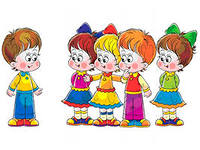 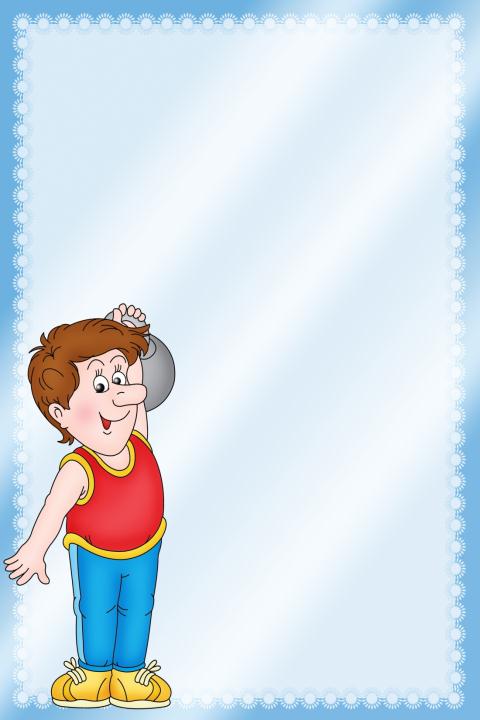 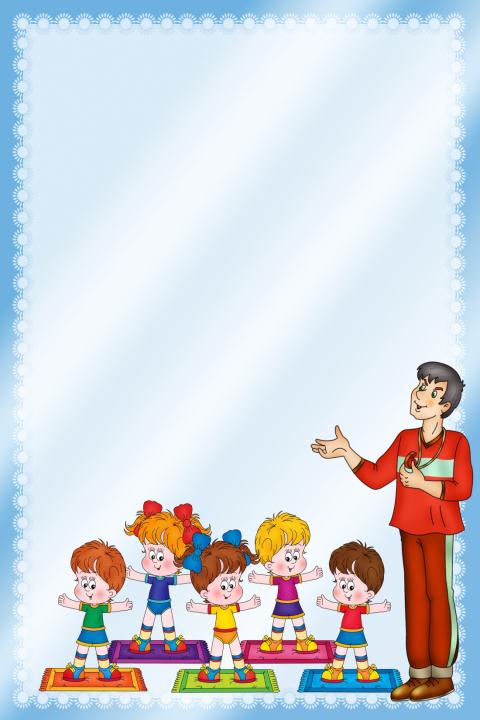 Тот, кто верит в свои силы,
В доброту и красоту
Никогда и у здоровья
Не останется в долгу.
Очень важен спорт для всех.
   Он-здоровье и успех!
Зарядку делаем с утра-
Здоровы будем мы всегда!
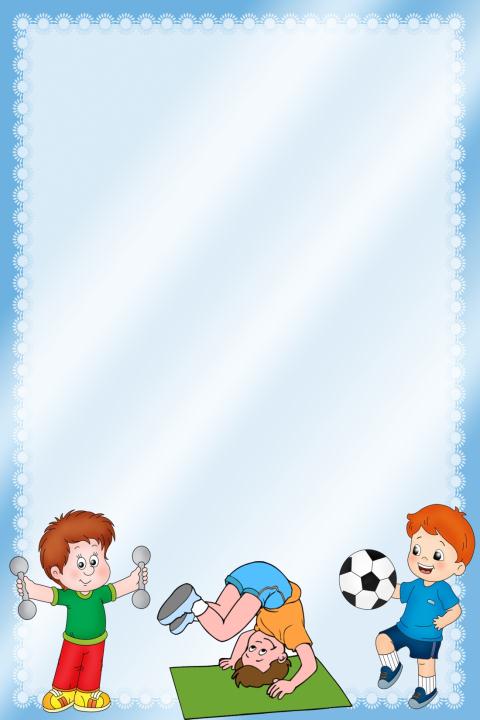 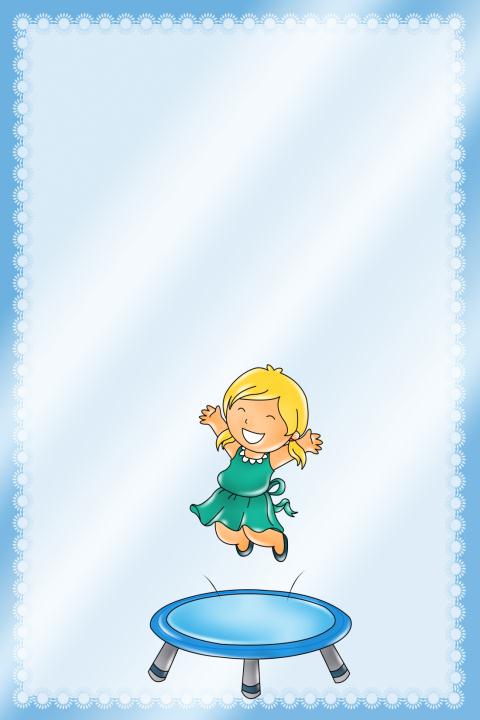 Чтобы быть всегда здоровым
Нужно бегать и скакать.
Больше спортом заниматься
И здоровым не скучать.
Если хочешь быть здоровым,
Обойтись без докторов-
Закаляйся, умывайся,
Спортом разным занимайся!
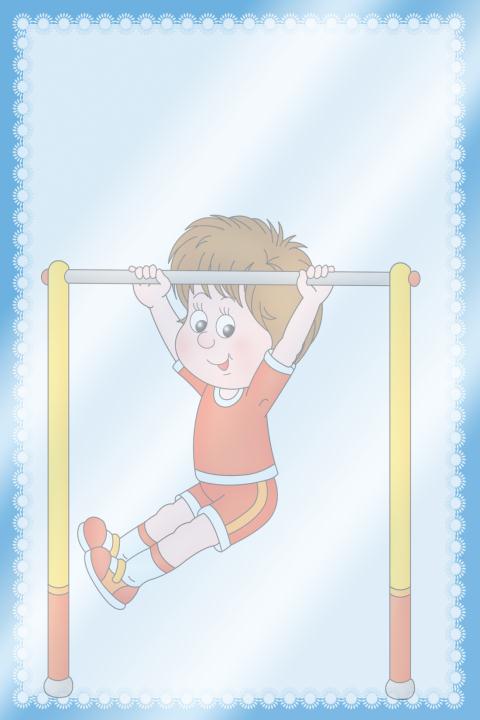 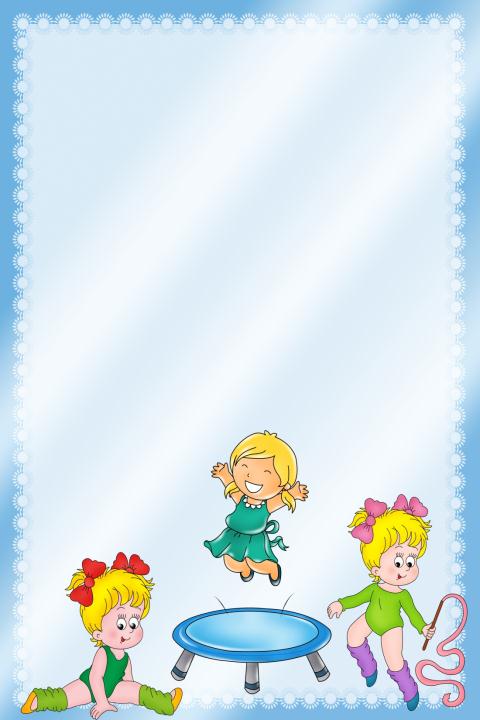 Не боюсь я нипочем
Ни хвори, ни болезни.
Потому что я веду
Здоровый образ жизни!
Я качаюсь на качели,
На скакалочке скачу, 
Ведь здоровый образ жизни
Очень я вести хочу.
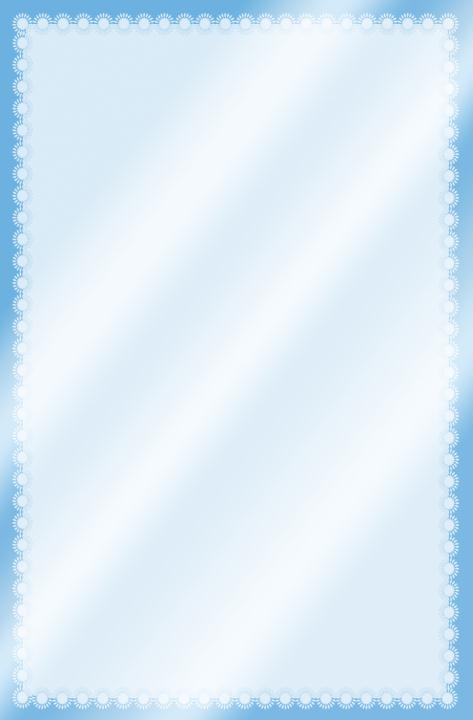 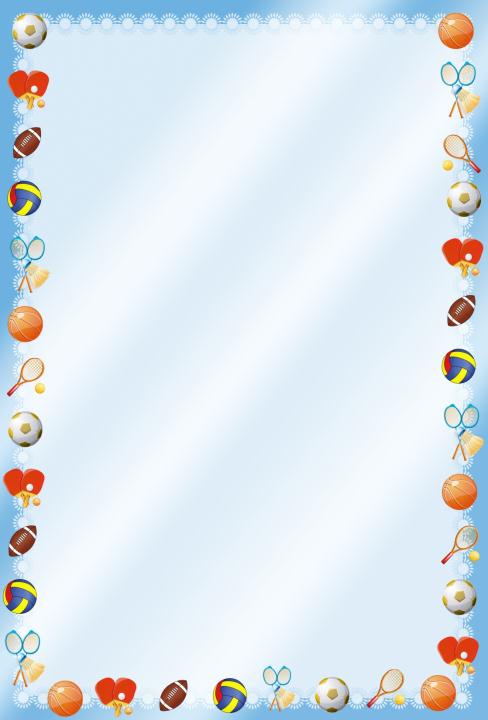 Каждый раз после прогулки
Руки мы спешим помыть.
Чтобы не было микробов,
В чистоте должны все жить.
Вот те добрые советы,В них и спрятаны секреты.Как здоровье сохранить.Научись его ценить!!!
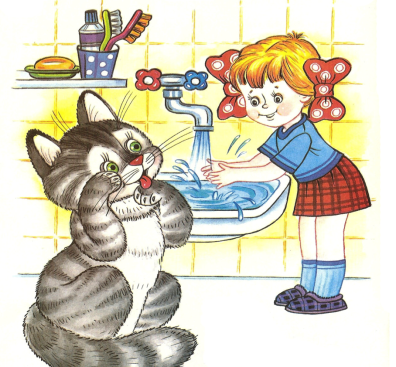 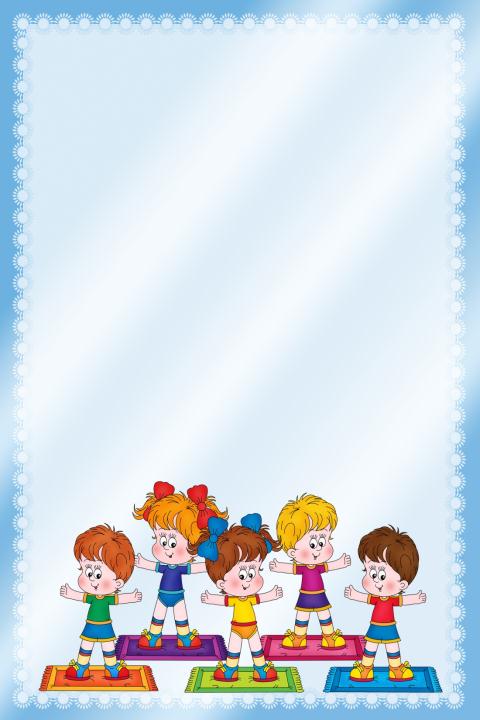 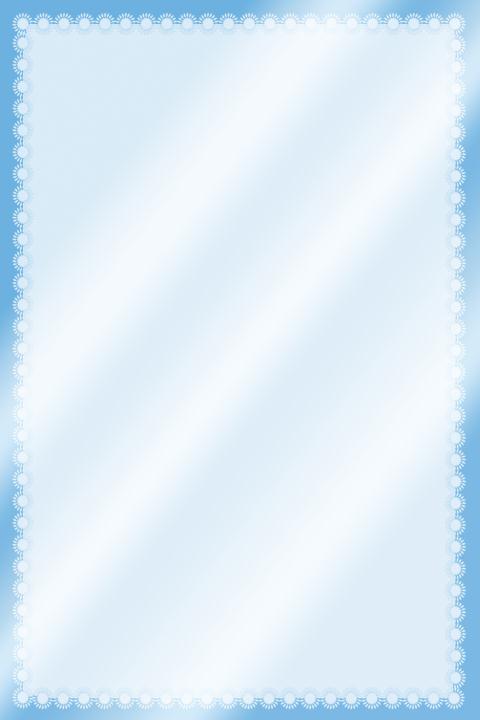 Песни кто всегда поет
И с улыбочкой живет,
Ничего тому не страшно 
Много лет он проживет.
Буду я зарядку делать,
Буду крепок я всегда.
И сибирского здоровья
Будет много у меня.
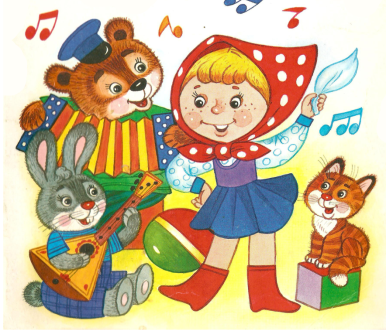 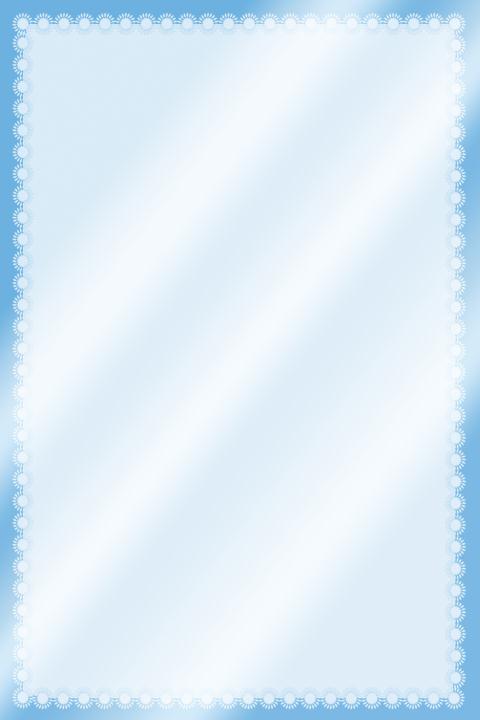 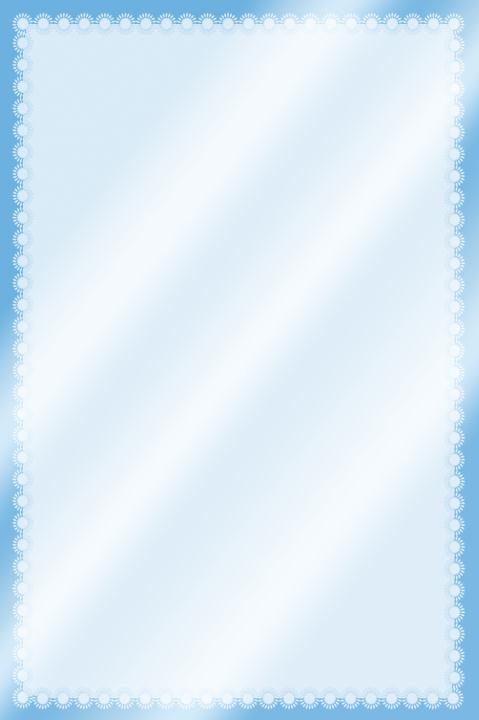 Солнце, воздух и вода
Наши лучшие друзья.
С ними будем мы дружить,
Чтоб здоровыми нам быть!
По телевизору тюлень
Смотрел мультфильмы целый день.
А после, целую неделю
У бедного глаза болели.
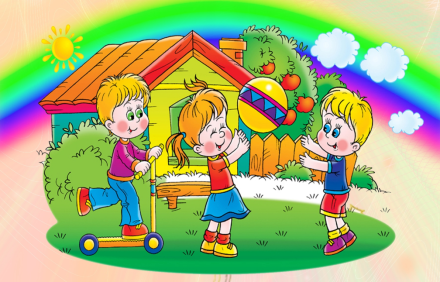 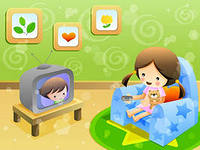 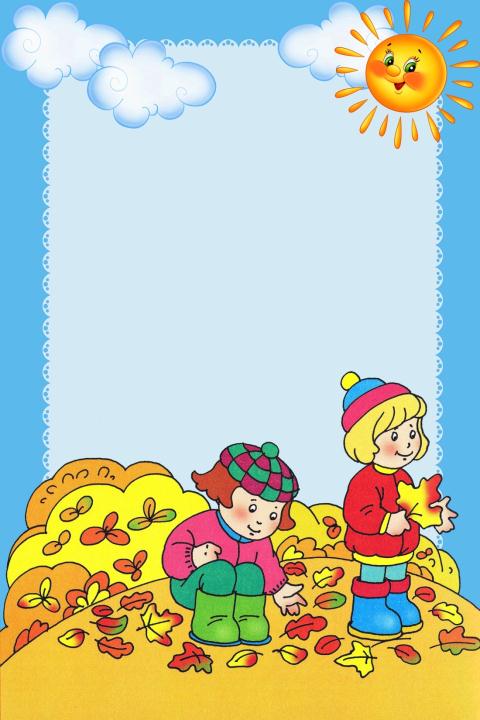 На прогулку выходи,
Свежим воздухом дыши.
Только помни при уходе
Одеваться по погоде.
За осанкой ты следи
Спину, выпрямив, держи.
Если сядешь заниматься
Правильно всегда сиди.
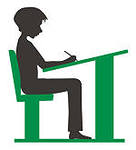 Соблюдай режим дня-
Это важно для тебя.
Вовремя ложись ты спать,
Чтобы утром бодрым встать.
Все ребята точно знают,
Что куренье – это вред.
Тот кто курит, заражает
И себя, и рядом всех.
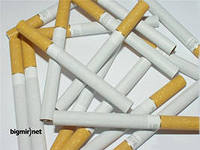 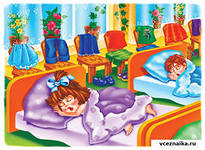 Зимой в игры мы играем
Или катимся с горы.
Мы здоровье укрепляем, отдыхаем от души.
Летом ждут нас лес и горы,
Солнце и рыбалка.
Легко я плаваю в озерах,
Ныряю как русалка.
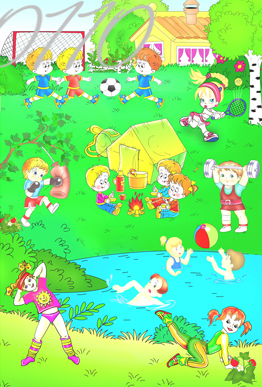 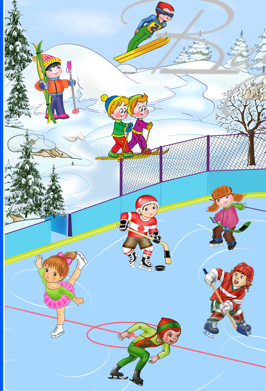 Ты расческу уважай,
А другим ты не давай.
Без нее, друзья мои,
Будем мы, как дикари.
В жизни нам необходимо
Очень много витаминов.
Всех сейчас не перечесть.
Нужно нам побольше есть
Мясо, овощи и фрукты-
Натуральные продукты,
а вот чипсы, знай всегда,
Это вредная еда!
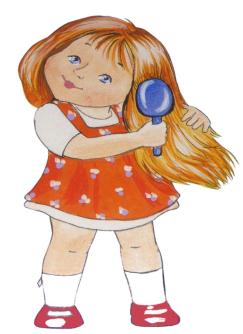 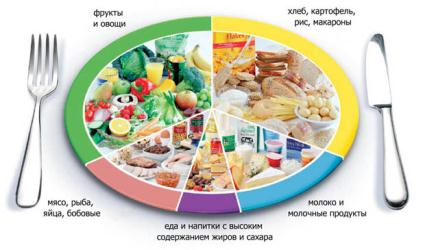 Чтобы не один микроб
Не попал случайно в рот,
Руки мыть перед едой
Нужно мылом и водой.
Чтоб микробам жизнь не дать,
Руки в рот не надо брать.
Зубы-как цветы на грядке.
Помни! И без лишних слов
Содержи их все в порядке
Садовод своих зубов!
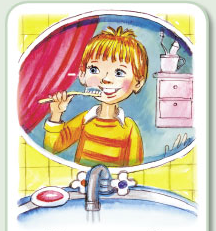 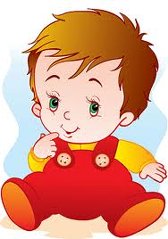